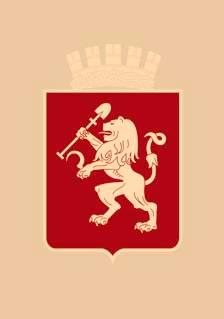 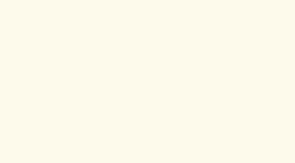 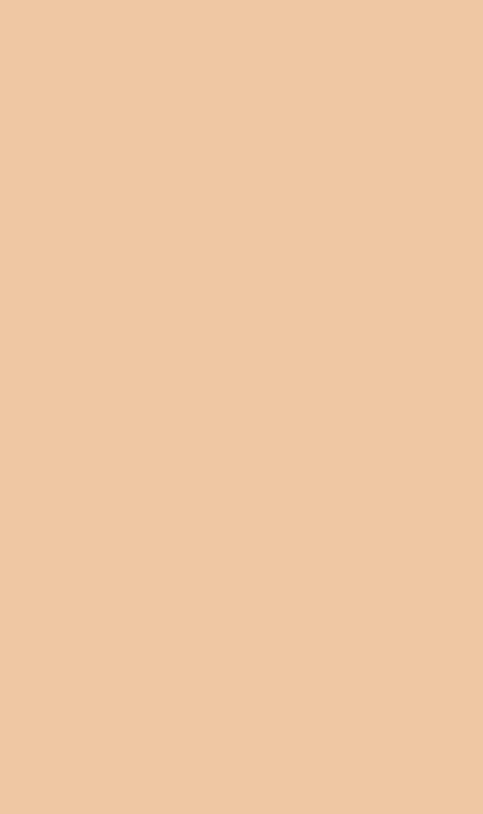 Концепция проведения 
Эстафеты огня зимней «Универсиады-2019» 
на территории города Красноярска
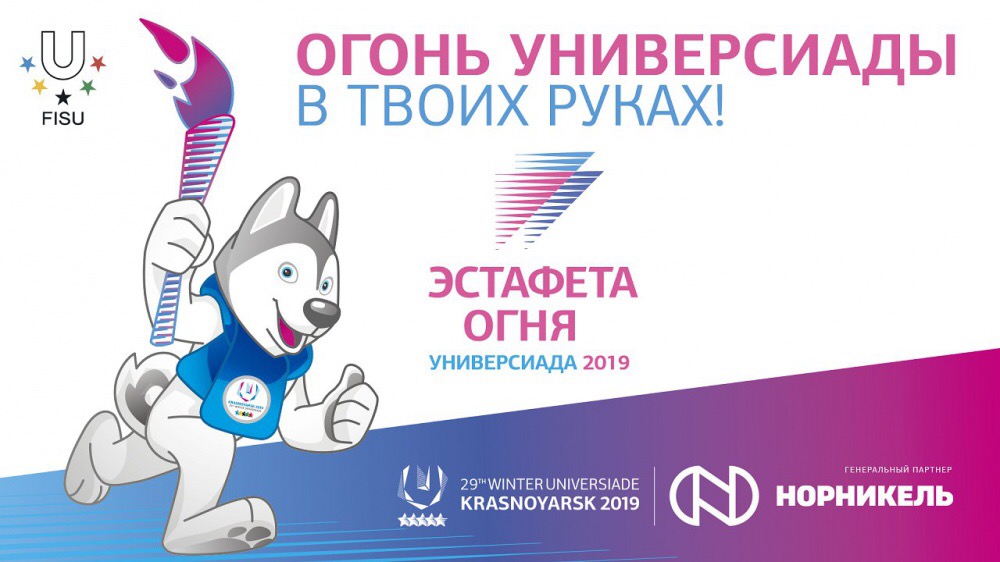 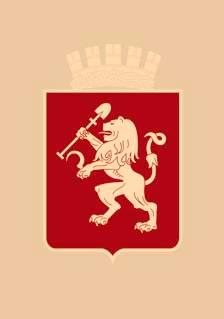 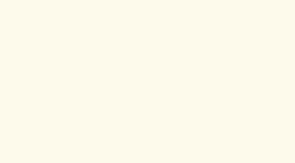 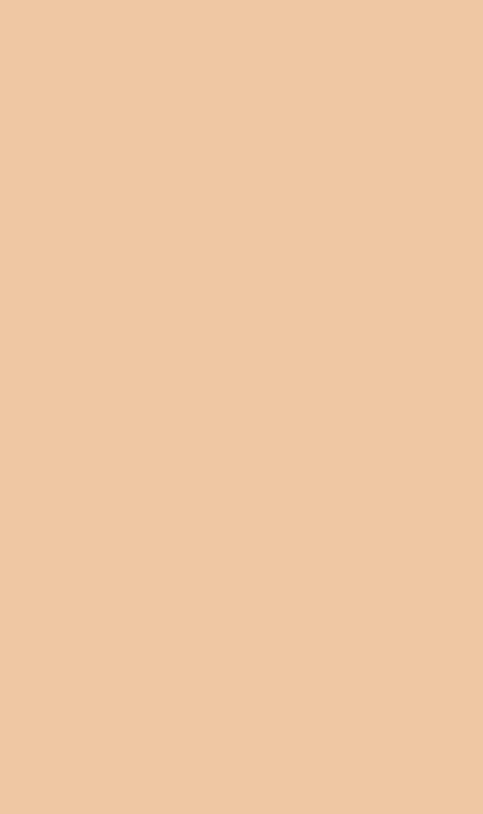 Дата и время проведения: 1 марта 2019 года 
Протяженность маршрута: 9986 м
Количество этапов: 70
Скорость: 3-5 км/ч
Общее время: 2 часа 19  минут
Количество зрителей: около 18 000 человек
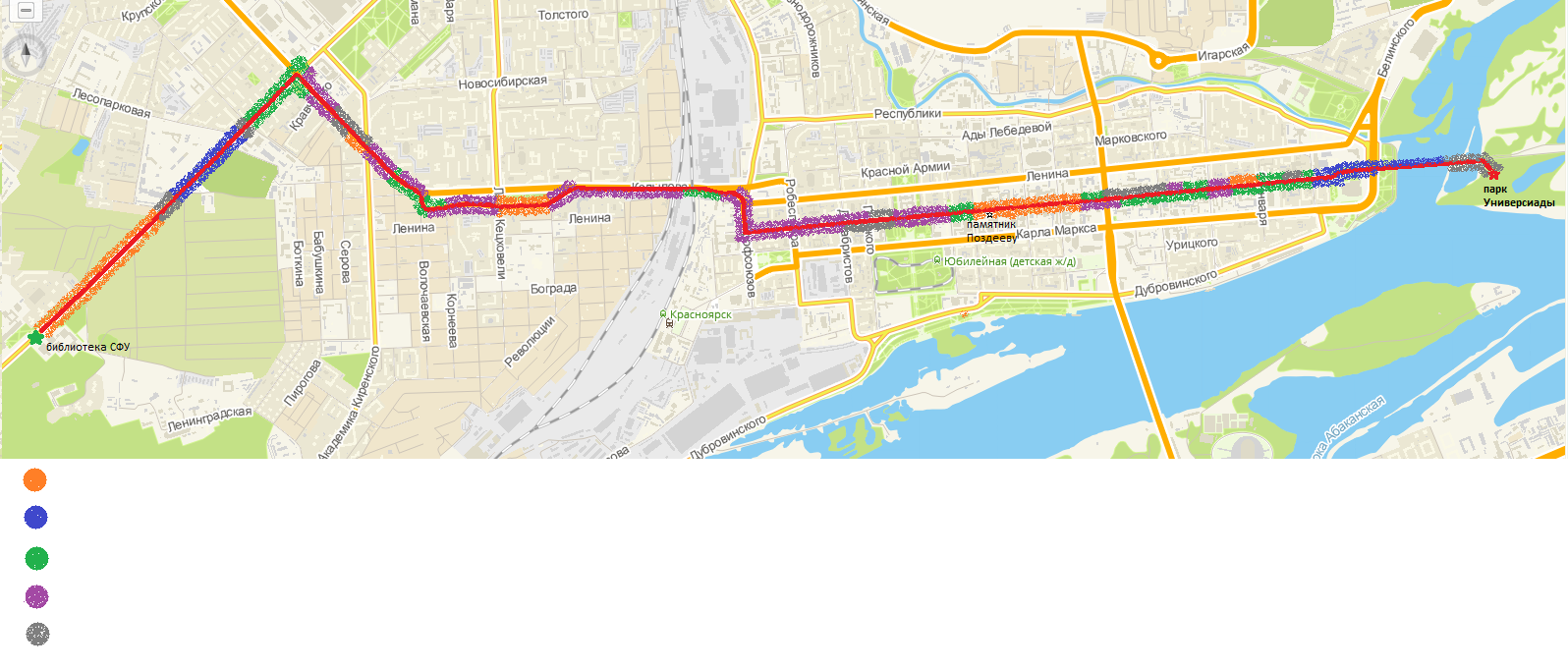 ФИНИШ
Финиш Этнодер-евня
СТАРТ
- Высшие учебные заведения (3400 чел.)
- Спортивные школы (2650 чел.)
- Средние специальные учебные заведения (4340 чел.)
- Общеобразовательные учреждения (5155 чел.)
- Прочие учреждения (2690 чел.)
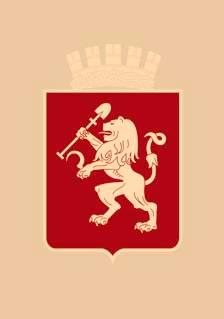 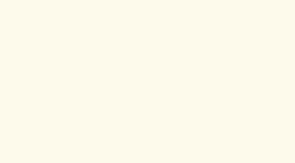 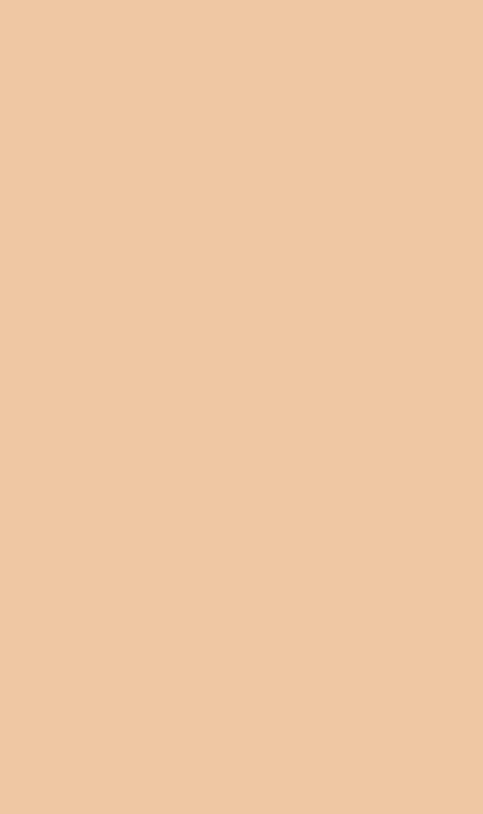 Этап 01 - библиотека СФУ (пр-т Свободный)
11:00 - 12:00 – концертная программа с выступлениями творческих коллективов, приветственные слова почетных гостей;
12:00 – старт первого этапа Эстафеты огня.
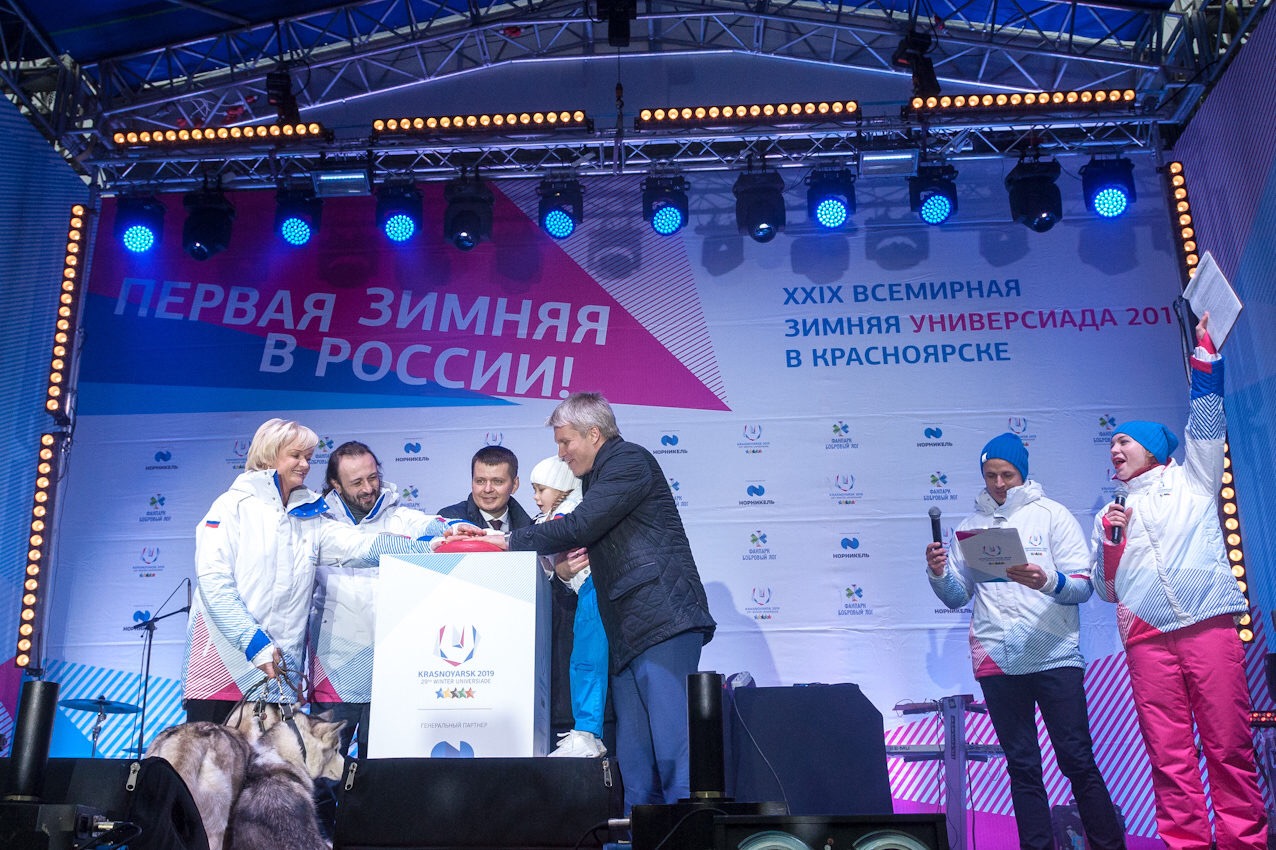 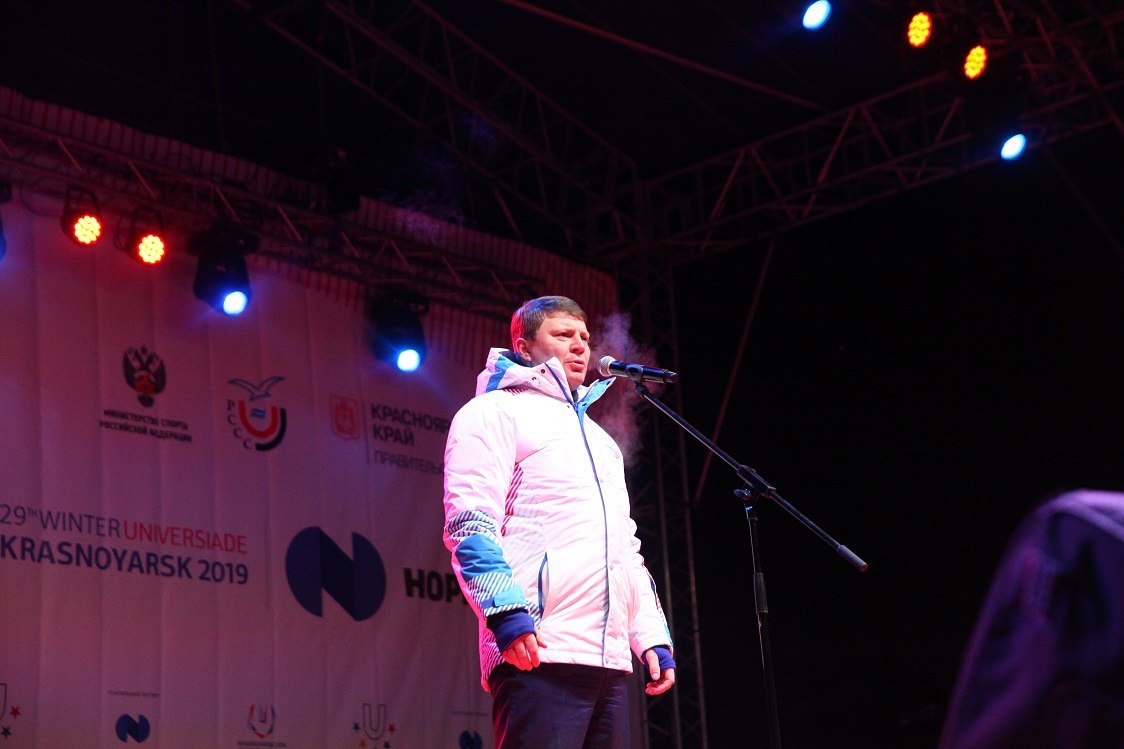 Стартовая площадка огня (СФУ)
1. Металлорамка; 2. Факелоносец; 3. Сцена; 4. Временное перекрытие проезжей части фанбарьерами до стара эстафеты; 5. Кортеж; 6. Фотозона; 7. Площадка для СМИ; 8. Бригада МЧС, Скорая помощь; 9. Площадка для СМИ; 10. Вход в зону концертной программы ОРГКОМИТЕТА и СМИ; 11. Парковка VIP; 12. Биотуалеты; 13. Машина с видеокамерой (кран)
Стартовая площадка огня
1. Металлорамка; 2. Факелоносец; 3. Сцена; 4. Временное перекрытие проезжей части фанбарьерами до стара эстафеты; 5. Кортеж; 6. Фотозона; 7. Площадка для СМИ; 8. Бригада МЧС, Скорая помощь; 9. Площадка для СМИ; 10. Вход в зону концертной программы ОРГКОМИТЕТА и СМИ; 11. Парковка VIP; 12. Биотуалеты; 13. Машина с видеокамерой (кран)
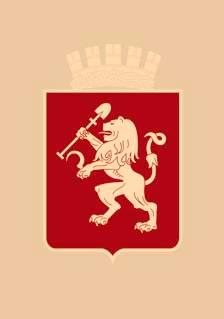 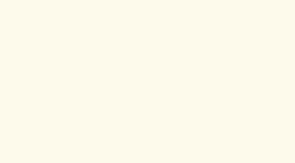 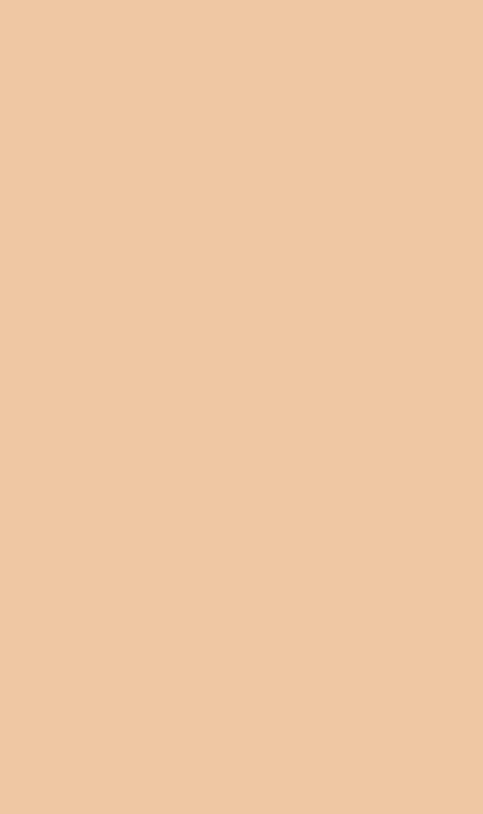 Основной маршрут Эстафеты огня. 
Этап 50 – памятник Андрею Поздееву (пр-т Мира)
12:50 -13:50 – концертная программа с выступлениями творческих коллективов для зрителей, продолжение этапов Эстафеты огня.
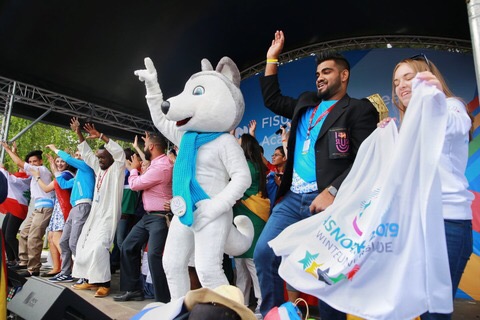 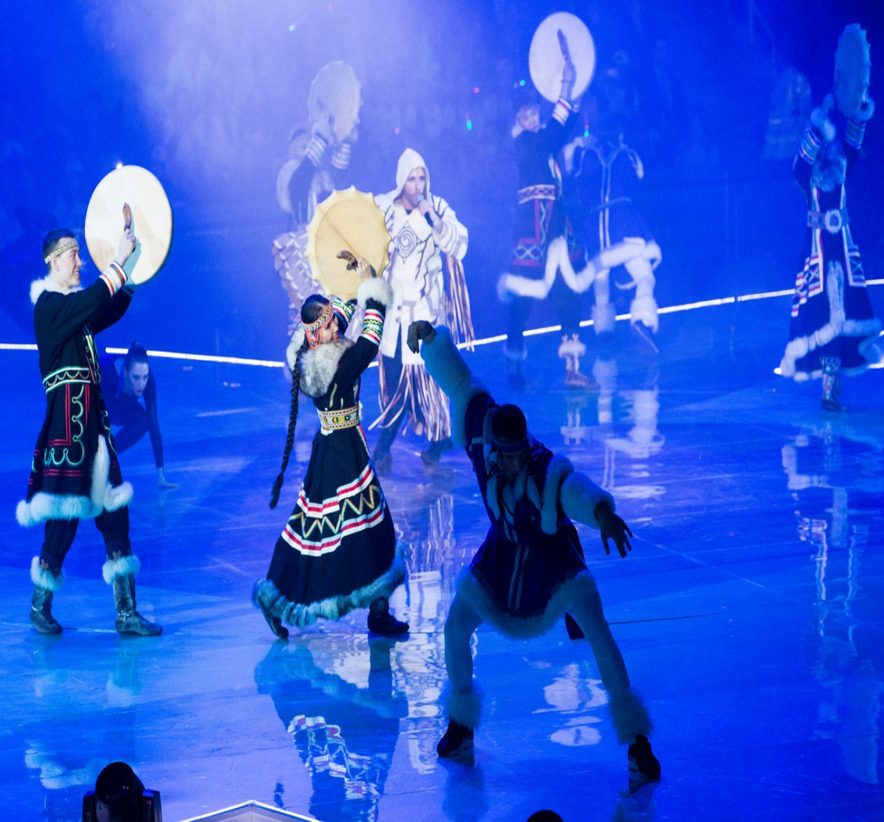 Промежуточная точка Эстафеты огня
Металлорамка; 2. Факелоносец; 3. Сцена; 4. Временное перекрытие проезжей части фанбарьерами до стара эстафеты; 5. Кортеж; 6. Биотуалеты
Промежуточная точка Эстафеты огня
Металлорамка; 2. Факелоносец; 3. Сцена; 4. Временное перекрытие проезжей части фанбарьерами до стара эстафеты; 5. Кортеж; 6. Биотуалеты
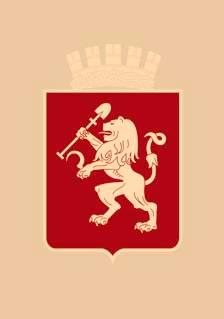 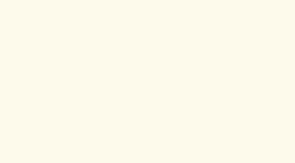 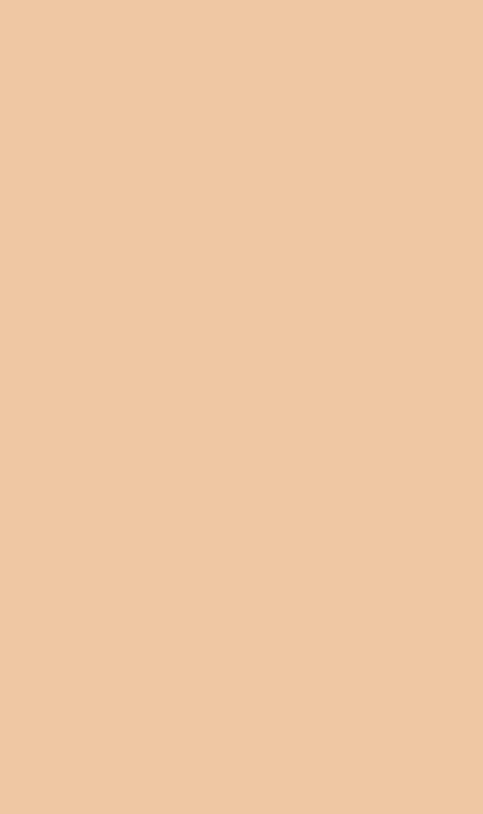 Основной маршрут Эстафеты огня. 
Этап 70 – Этнодеревня  (о. Татышев)
14:19 – завершение маршрута Эстафеты огня, зажжение городской чаши огня зимней Универсиады-2019
13.40 начало концертной программы с выступлениями творческих коллективов
14.40 окончание мероприятия
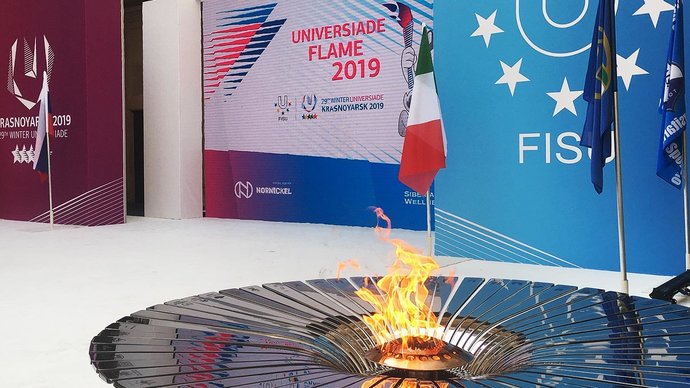 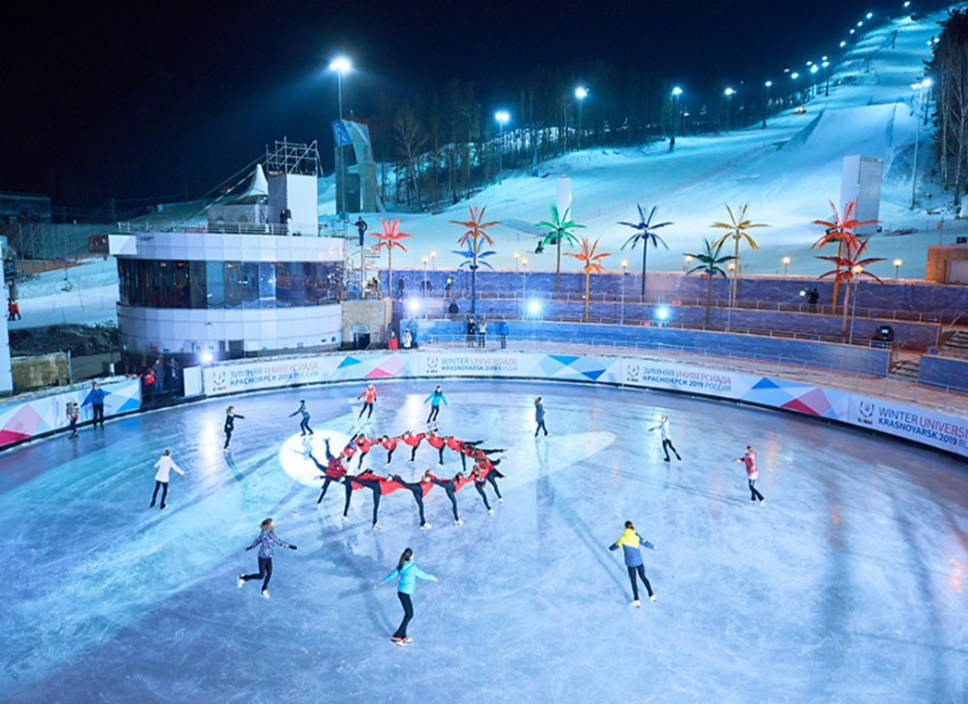 Оформление этапа передачи огня
Состав кортежа Эстафеты
Расстановка зрителей и слотов передачи эстафеты по маршруту
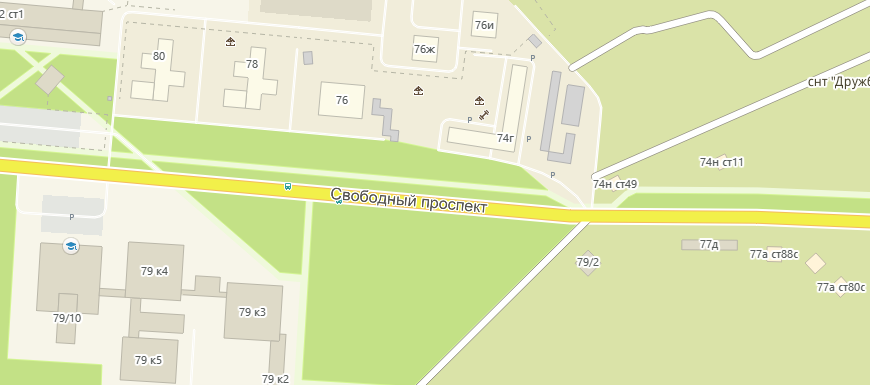 СФУ (350 чел.)
СФУ (300 чел.) КрИЖТ-ИрГУПС  (100 чел.)
4 слот
СФУ 300 чел
Гимн № 13 (300 чел)
Сцена
2 слот
КрасГАУ (600 чел.)
3 слот
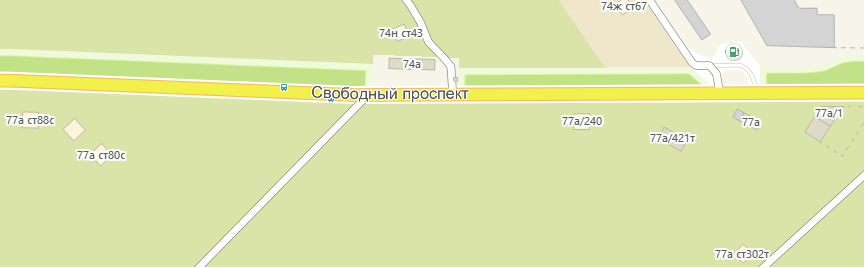 КРАССПОРТ (500 чел.)
4 слот
5 слот
8 слот
6 слот
7 слот
Леруа Мерлен (10ч.), Данон (20ч.), ТОГГ (25ч.), ИФНС России по Окт району (33 ч.), Полюс (5ч.), Знак (5ч.) Сбербанк  (50 чел.). ВСЕГО – 148 чел.
КАТТ (100 ч.)
УК, ТСЖ (50 чел.)
УСЗН Октябрьского района 200 чел.
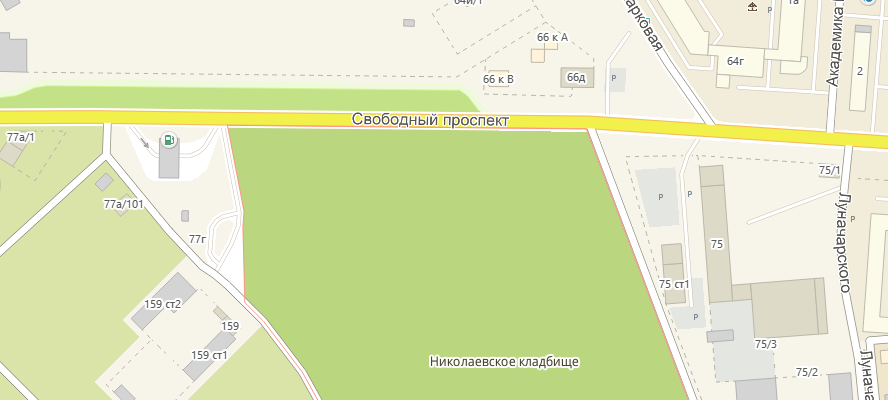 СШОР по горнолыжному спорту(150 чел.)
СШОР по санным  видам (150 чел.)
СШОР по зимним видам (150 чел.)
СШОР по ледовым видам (150 чел.)
СШ № 84 (100 ч.)
12 слот
11 слот
8 слот
9 слот
10 слот
13слот
СШОР имени Б.Х. Сайтиева (200 чел.)
СШОР по регби (100 ч.)
СШОР по волейболу  
(100 чел.)
СШ № 84 (100 ч.)
СШОР по баскетболу 
(100 чел.)
КТТиС (200 чел.)
КТСТиЭ (300 чел.)
13 слот
14 слот
15 слот
16 слот
Красноярский Монтажный Колледж (300)
КХУ им. В.И. Сурикова (100)
КПТ (100 чел)
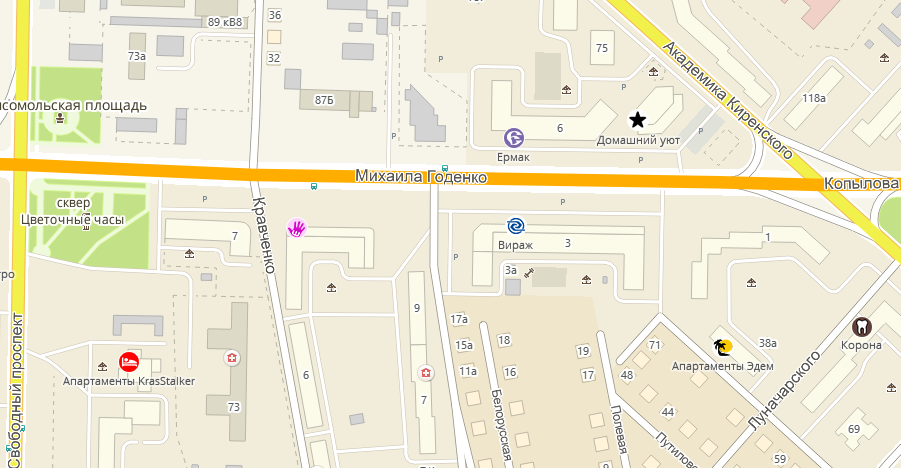 18 слот
16 слот
17 слот
19 слот
20 слот
ПФР 30 чел
Учреждения здраво
охранения (178 чел.)
Культура 
(105чел.)
Лицей № 8
(320 чел.)
Лицей № 1 (500 чел.)
Совет Ветеранов 
(70 чел.)
ЦКБ ГЕОФИЗИКА  (250 чел.)
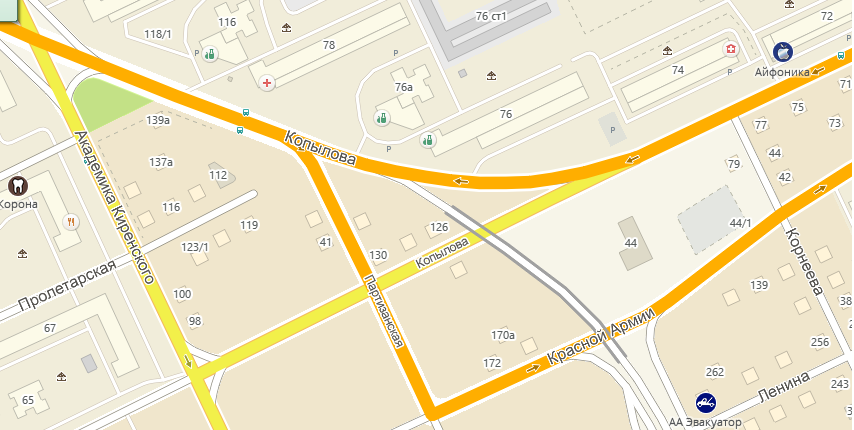 20 слот
СШ № 99 
(190 чел.)
СШ № 82 
(200 чел.)
СШ № 36
(120 чел.)
25 слот
СШ № 3  
(131 чел.)
СШ №21
(159 чел.)
24 слот
СШ № 72
(250 чел.)
КАТ (100 чел.)
Лицей № 10 
(250 чел.)
ККРЭиУ
(50 чел)
КПК № 2
(20 чел.)
СП университет
50 ( чел)
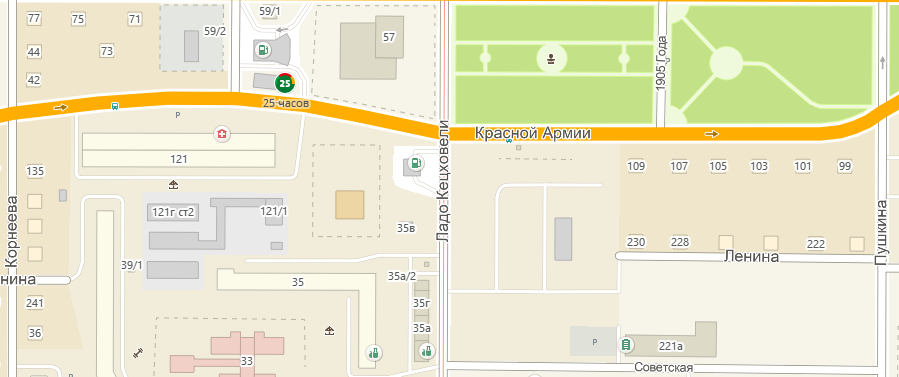 26 слот
25 слот
27 слот
КУГ №1 «Универс»
(600 чел.)
29 слот
28 слот
Гимназия № 3
(200 чел.)
КБМК (250 чел.); КОТиП (250чел); ??? (100 чел.)
???
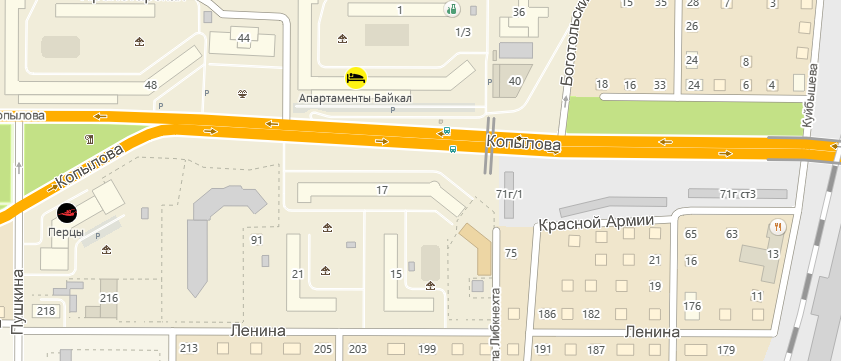 30 слот
31 слот
32 слот
Лицей №7
                       (590 чел.)
33 слот
34 слот
Гимназия №8     (478 чел.)
29 слот
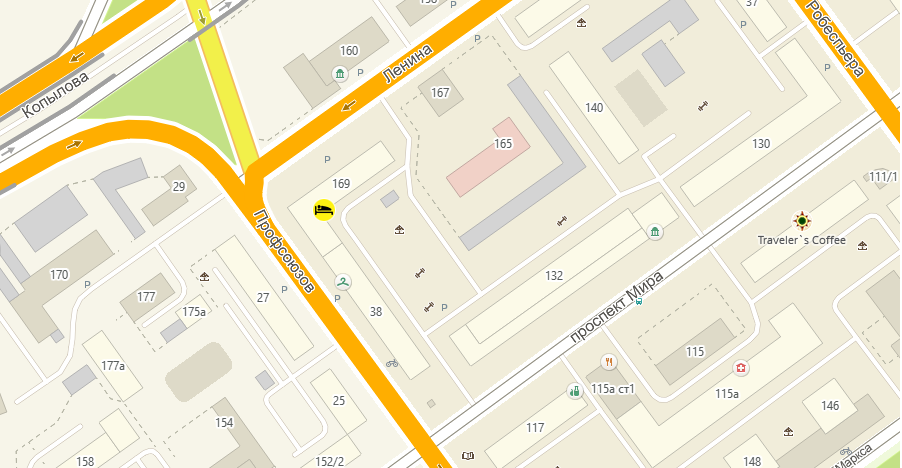 41 слот
37 слот
38 слот
ГУО – отказ.
Району заменить другим учреждением
(100 чел.)
КФЭК
(150 чел.)
СШ №4
 (280 чел.)
КМТ Астафьева              (150 чел.)
40 слот
СШ №32 (200чел.)
Лицей №28
(230 чел.)
39 слот
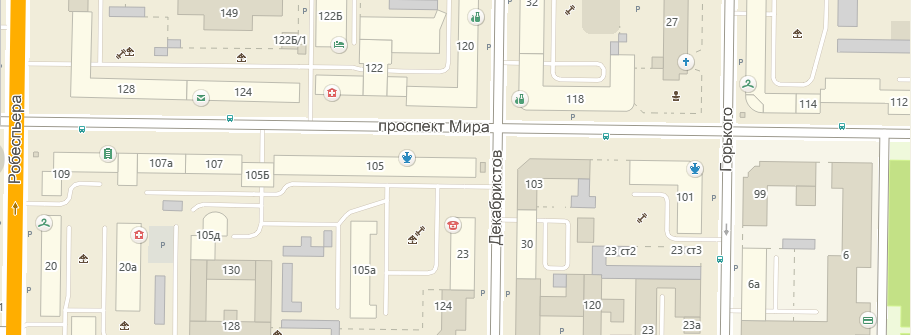 СШ №10 (474 чел.)
41 слот
42 слот
43 слот
44 слот
АО НПП «Радио Связь»     (150 чел)
Красн. водочный  завод (100 чел.)
45 слот
АО РЖД (130 чел.)
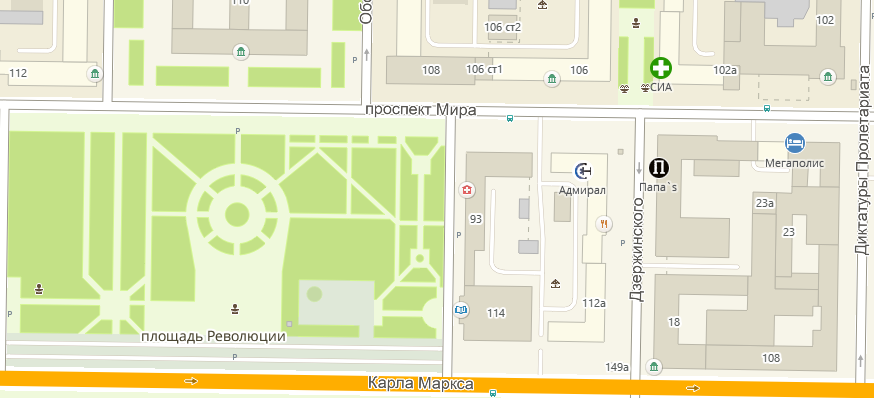 СибГУ им. М.Ф. Решетнева (200), КрасГАУ (200)
КГПУ им. В.П. Астафьева (100 чел.)
СибГУ им. М.Ф. Решетнева (100)
45 слот
48 слот
47 слот
46 слот
49 слот
Лицей №2 (428 чел.)
КГПУ им. В.П. Астафьева (200 чел.)
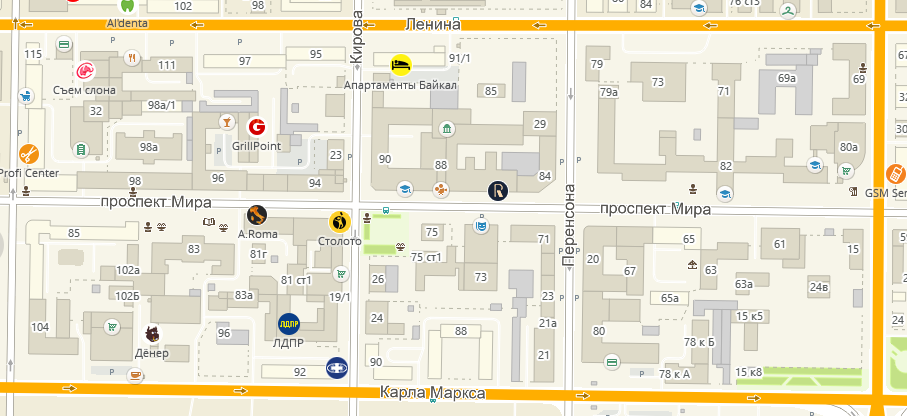 КИЖТ_ИГУПС 
(200 чел.)
КГМУ 
(200 чел.)
СФУ
(200 чел.)
СибГУ им.Решетнева
(200 чел.)
Гимназия № 2 344 чел
50 слот
51 слот
49 слот
52 слот
53 слот
СЦЕНА
СибЮИ (100 чел.)
Сиб ГИИ ( 50 чел.)
СибУП 
(200 чел.)
КрасГАУ 
(200 чел.)
КГПУ 
(200 чел.)
Гимназия №2
100
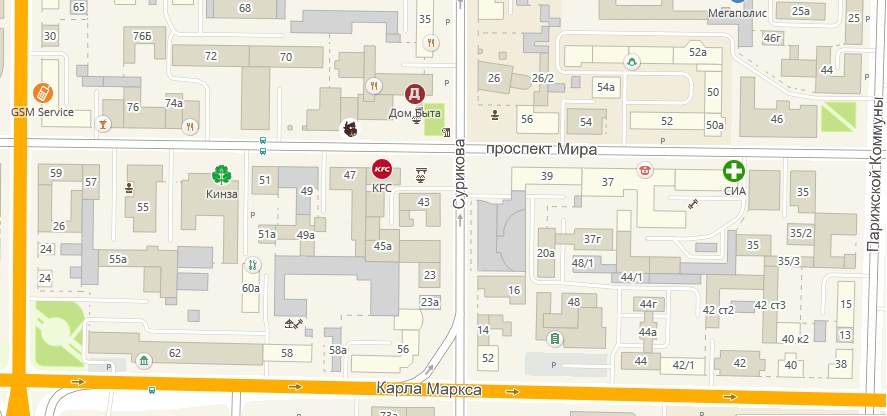 СШОР «Енисей СТМ»-100 чел., «КЦСОН» - 50 чел., «МКУ» ТСЖ- 10 чел.,  Совет ветеранов  - 90 чел., (250 чел.)
«ККРИТ» - 30 чел., КТПС -150 чел. , ККИ им. Радкевича - 60 чел., Дом ребёнка № 3 - 10 чел. (250 чел.)
Фармколледж (150 ч.)
ККОР
(200 чел.)
«КСТ» - 240 чел.,   УЗСН админист. района  - 10 чел., (250 чел.)
КИВТ (СГУВТ)
(250 чел.)
55 слот
56 слот
57 слот
58 слот
54 слот
Красмаш (100 чел.)
завод цветных металлов 100 чел.
Ленинский  район необходимо добрать
300 чел.
завод синтетического каучука (100 чел.)
«Красноярский техникум социальных технологий»  (100 чел.)
Войсковая часть 3476 Росгвардии (100 чел.)
Совет ветеранов  (100 чел.)
«Красноярский медицинский техникум» (100 чел.)
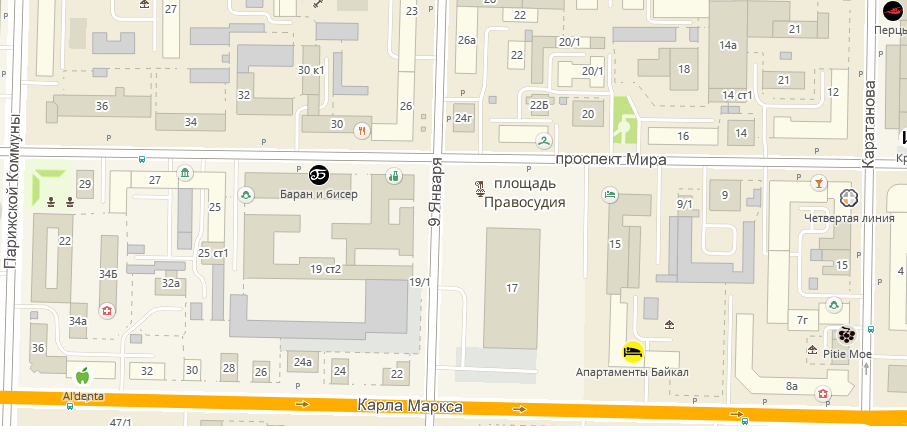 ККТЭКиП
(100 чел.)
Многофункциональный Центр ПКСиГ (100чел.)
КИМТ (200чел.)
СШ № 27 (294чел.)
ККСУиП (150 чел.)
60 слот
59слот
58 слот
61 слот
63 слот
62 слот
КЮТ (50 чел.)
СпбГУГА (200чел.)
Гимназия № 16  (385 чел.)
КТТПП (200 чел.)
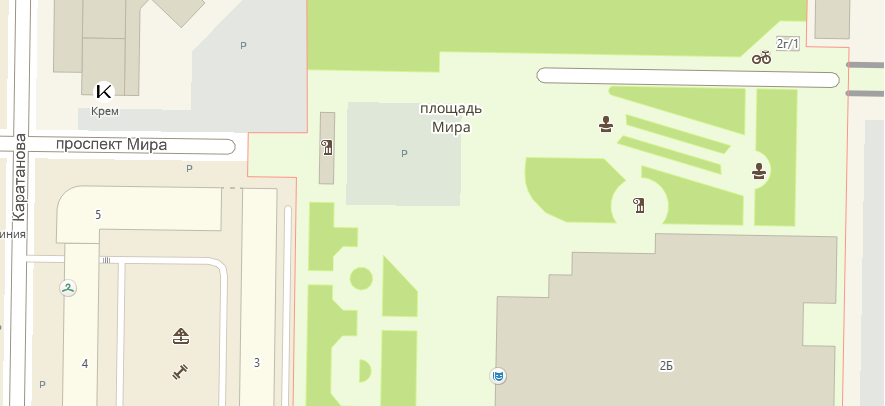 Красспорт


      400 чел.
65 слот
Красспорт (200 чел.)
Красспорт


400 чел.
64 слот
Красспорт (200 чел.)
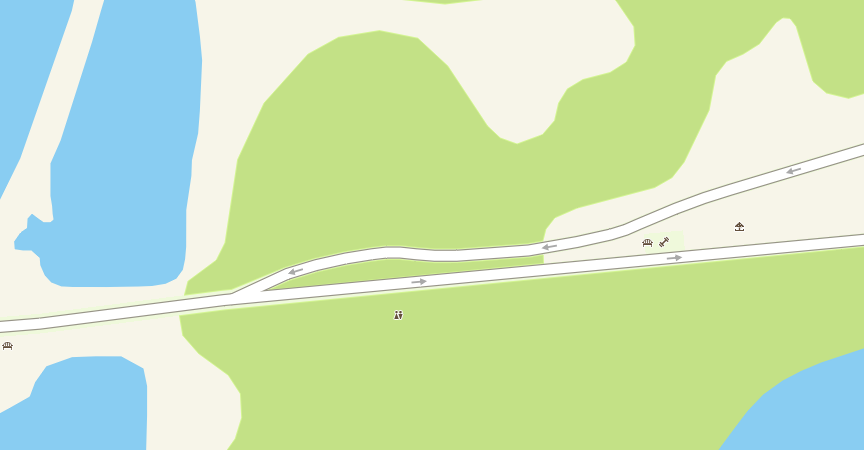 Сцена
УМП
Красспорт
Слот 70
Слот 69
Слот 68
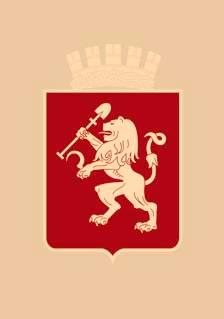 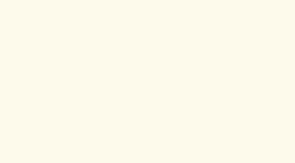 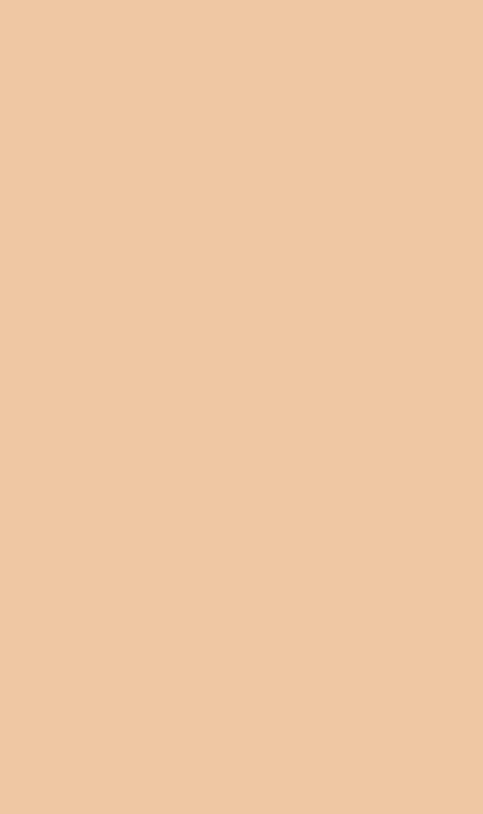 Спасибо за внимание!
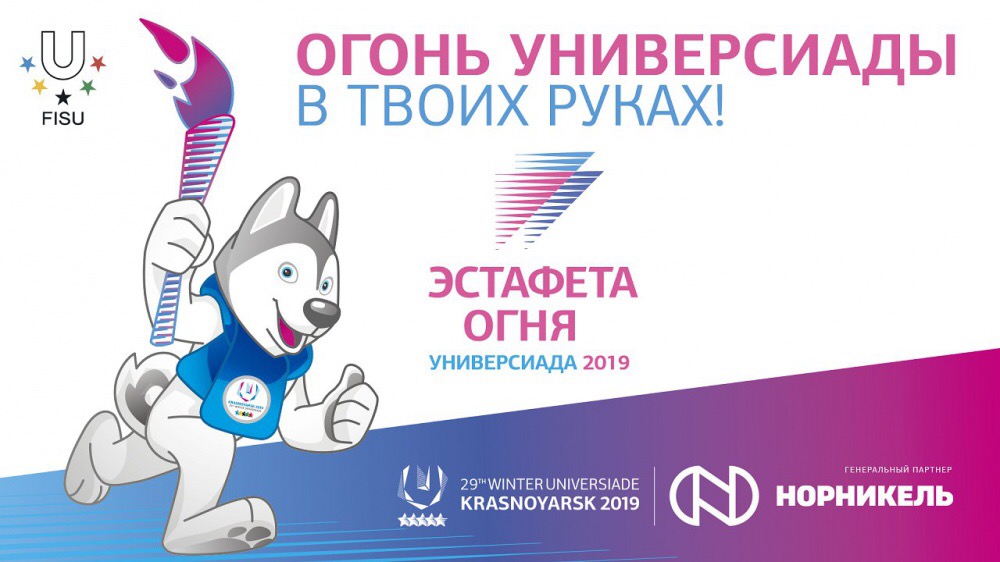